Solving systems of inequalities
Solutions Shade dark

Shade the intersection (overlap of the two) much darker than in this picture.  The pink area is the solution.
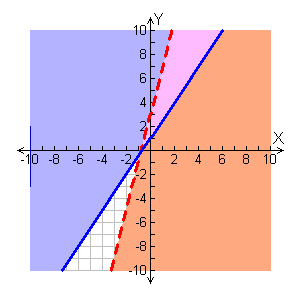 .
Graph the system.
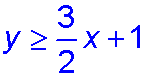 Soluciones Sombra oscura
y < 4x + 3
Sombrear la intersección (superposición de los dos) mucho más oscuro que en esta imagen.  La zona rosa es la solución.
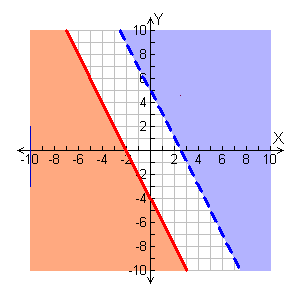 Graphing Systems with Parallel Boundary Lines
Graph the system of linear inequalities.
y ≤ –2x – 4
y > –2x + 5
There is no overlapping shading so….
No hay sombreado superpuesto, así que....
Este sistema no tiene soluciones.⊘
Solutions Shade dark
Graphing Systems with Parallel Boundary Lines
Graph the system of linear inequalities.
y > 3x – 2
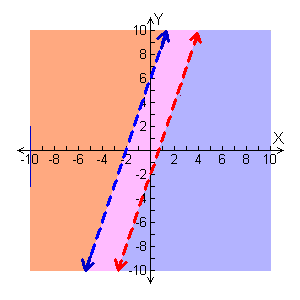 y < 3x + 6
The solutions are all points between the parallel lines but not on the dashed lines.
Las soluciones son todos puntos entre las líneas paralelas, pero no en las líneas discontinuas.